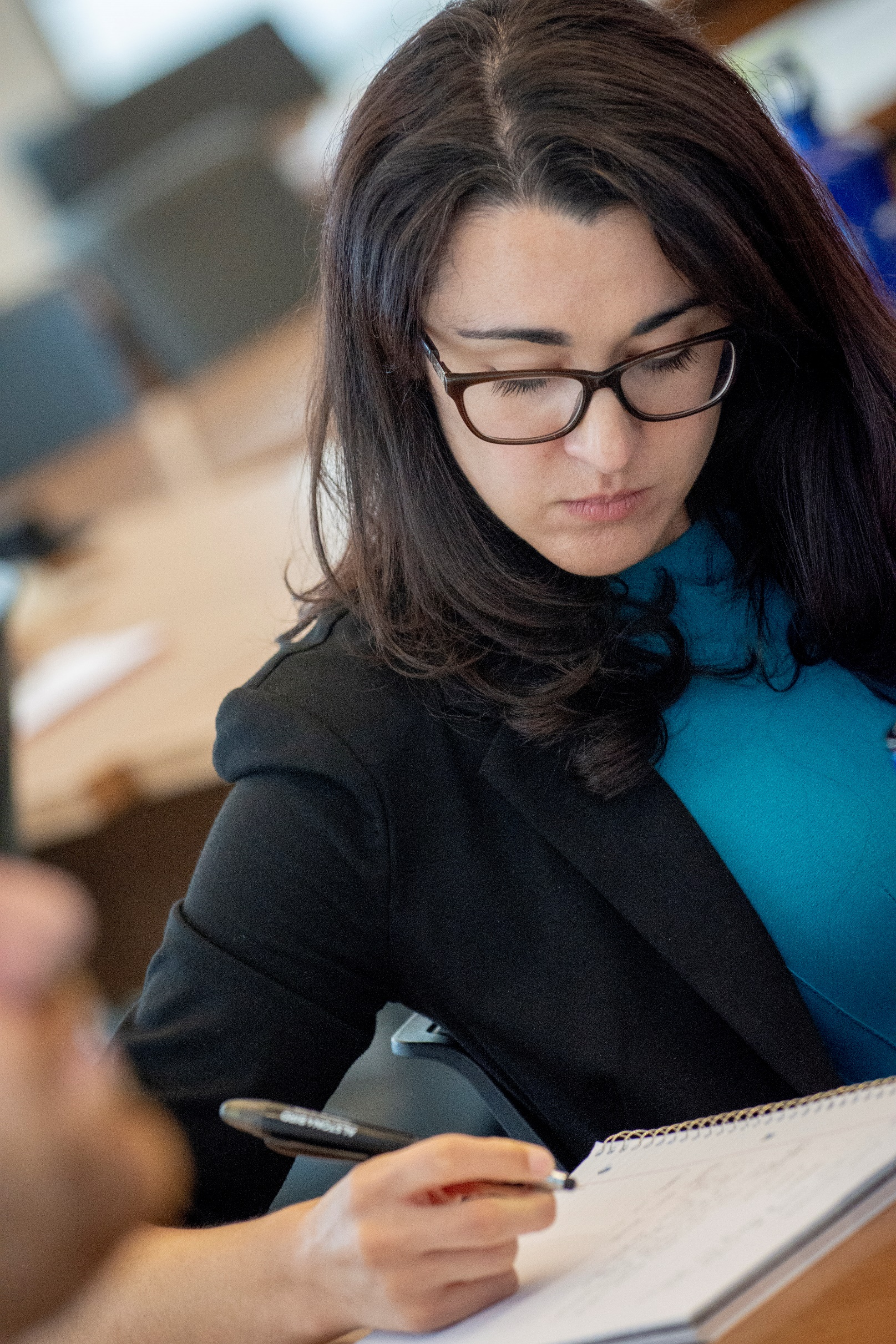 EVENT TITLE GOES HERE
LOCATION
DATE
TIME